Diversiteit 2
Les 1
Waarom is dit vak belangrijk?
Binnen een groep heeft elk persoon een eigen verhaal en een eigen achtergrond.
Iedereen is welkom en verdient respect.
Als professional weet je veel over diversiteit en interculturele communicatie. 
Binnen het team is er aandacht voor, zodat de doelgroep, de medewerkers en andere betrokkenen zich welkom voelen.
Jij bent in staat om hier professioneel mee om te gaan en als dat nodig is ook hierin te sturen.
Planning van het blok
Les 1: introductie in het onderwerp
Les 2: diversiteit in religies
Les 3: diversiteit in religies - presentaties
Les 4: verschillen tussen jongens en meisjes
Les 5: hoogbegaafd, zwakbegaafd, beperkt, overmatig 
Les 6: anders geaard
Les 7: debat of gastspreker
Les 8: quiz maken
Les 9: quiz (MET PRIJS!) en afsluiting
Beoordeling op aanwezigheid / inzet / leveren van bijdrage aan opdrachten
Diversiteit – Wat is dat?
Introductie-opdracht ‘Op wie lijk ik het meest?’ 

Beoordelingslijst bespreken

Beginnen bij de basis: wat zijn de rechten van de mens / van het kind?
Introductiefilmpje Wat zijn kinderrechten? 2 min
Eens of Oneens?
Bespreek in je groepje wat jullie als regering zouden besluiten.
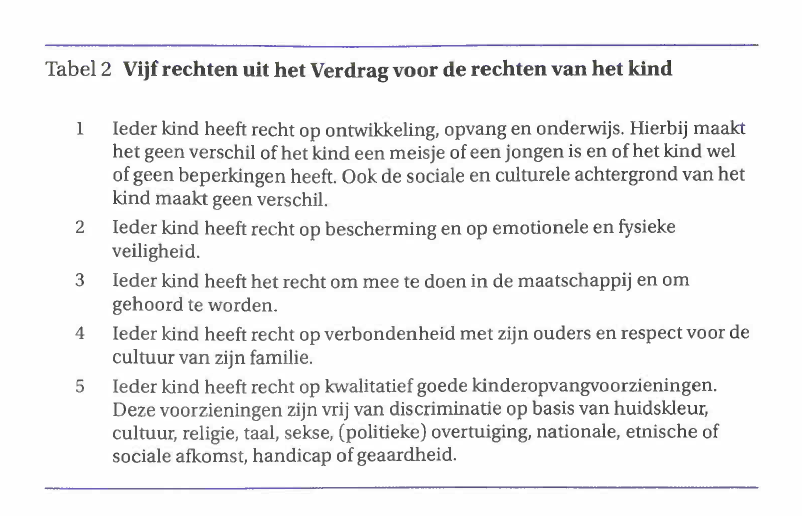 Diversiteit 2Religie (1)
Les 2
Lesdoelen
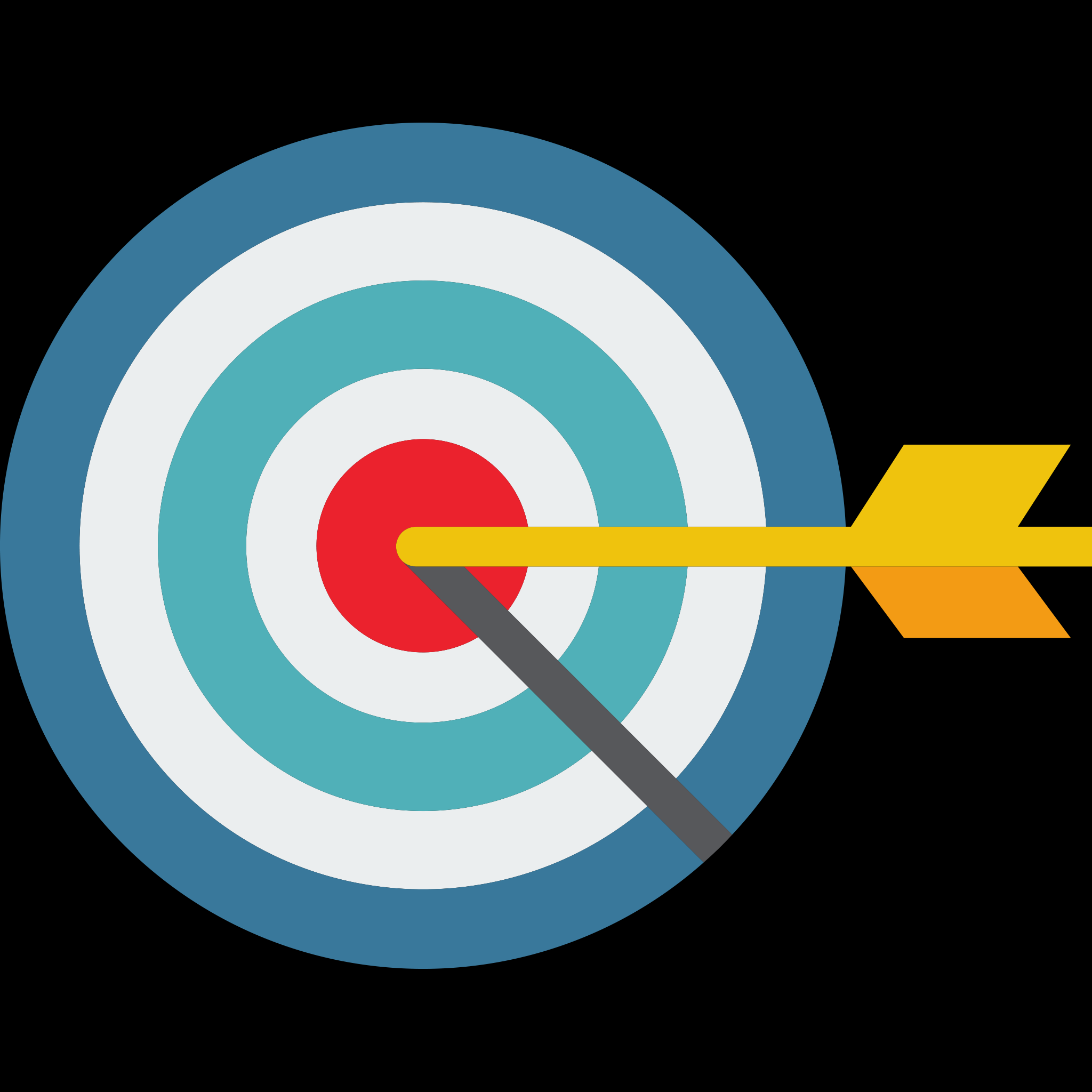 Je weet de kenmerken van geloofsovertuigingen.
Je kunt je eigen mening vormen en/of bijstellen.
Je toont respect voor andersdenkenden.
Waar geloof jij in?
waar geloof jij in? (6 min)
geloof jij? (2 min)


Nabespreking
Opdracht: 	Groepjes maken van 3 à 4 personen.			De diverse geloven worden verdeeld.
Je onderzoekt een geloofsovertuiging. Maak een presentatie die je in les 4 gaat presenteren. Maak de presentatie aan de hand van een kalender, waarin de belangrijkste feesten van dat geloof te zien zijn en besproken worden. 
Hoe houd je in je werk rekening met de gebruiken van dit geloof?
Hoe houd je rekening met de viering?

Wat is het verschil tussen geloof en cultuur?
suggesties
Christendom  				(bijbel – 1 God 3 personen)
Islam 	 				(Koran – suikerfeest – offerfeest)
Boeddhisme  				(levensbeschouwing – middenweg)
Hindoeïsme 				(god(inn)en – rechterhand)
Jodendom 				(Thora – synagoge – kosjer)
Jehova’s Getuigen 			(verjaardagen)
Spiritualiteit 				(new-age-beweging)
Diversiteit 2religie (2)
Les 3
Lesdoelen
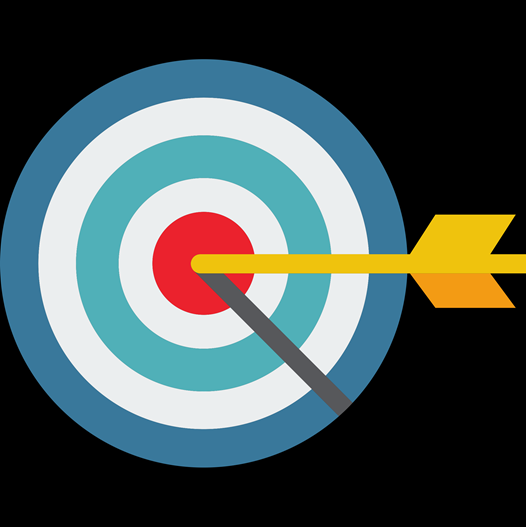 Je kent de verschillen van de geloofsovertuigingen.
Je herkent de kenmerken van verschillende culturen.
Presentaties van de verschillende geloofsovertuigingen
Opdracht:
Maak aantekeningen van 5 opvallende verschillen.
Diversiteit 2jongen of meisje?
Les 4
Lesdoelen
Je hebt kennis van verschillen tussen jongens en meisjes.
Je (her)kent je eigen manier van benadering in sekse.
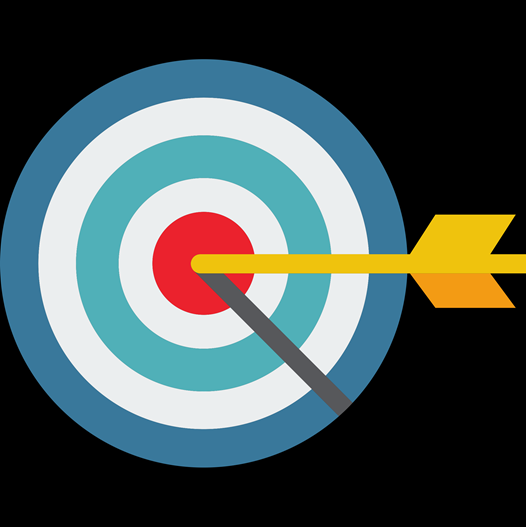 Verschillen tussen jongens en meisjes
Zoek filmpjes over het verschil tussen jongens
en meisjes ( mannen en vrouwen).
Zijn de verschillen een voordeel of nadeel?
Denk aan verschillende culturen! Maak gebruik van 
De vragen van de volgende dia

https://www.youtube.com/watch?v=XMMXHHCZrgA
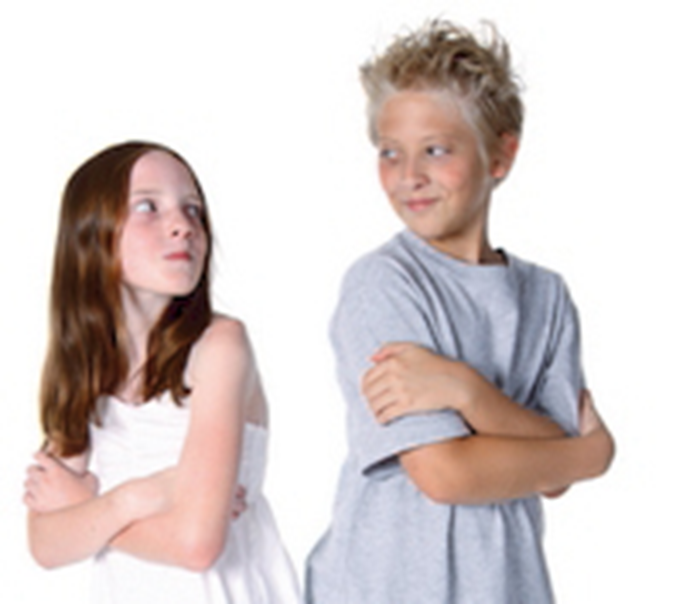 Opdracht 1
Ga in groepjes van 4 bespreken wat de verschillen zijn tussen jongens en meisjes (Mannen en vrouwen). Maak gebruik van de volgende vragen:
- Zijn de verschillen tussen jongens en meisjes aangeleerd of aangeboren?
- Worden jongens anders behandeld dan meisjes?
- Hoe moet je de begeleiding afstemmen op de verschillen?
- Wat is de visie van je stageplek op omgaan met jongens en meisjes/mannen en vrouwen?
- Hoe ben je zelf opgevoed hierin? Welke rol speelt dit?
Opdracht 2
Bekijk de documentaire van Jessica Valerius over eerwraak, nabespreken in de klas.
Diversiteit 2begaafd of niet?
Les 5
lesdoelen
Je hebt kennis van een specifieke doelgroep binnen je werkveld.
Je hebt kennis opgedaan van klasgenoten over andere doelgroepen.
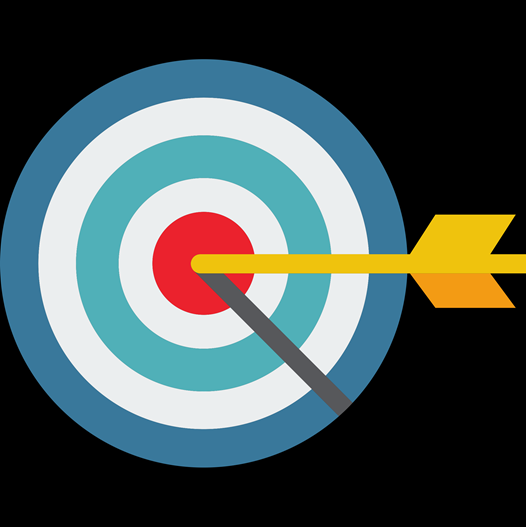 Begaafd of juist niet?
Filmpje moeder met beperking - 9 min
Filmpje hoogbegaafd (2 min)
opdracht
Kies een doelgroep die afwijkt van de ‘gestandaardiseerde norm’ (denk vooral buiten de kaders, je mag erg breed denken).
Maak daarover een informatiefolder waarin de volgende punten behandeld worden:
- wat is het? Omschrijving, betekenis, kenmerken.
- wat zijn de nadelen en wat zijn de voordelen?
- wat kun je er zelf aan doen?
- hoe kan de omgeving je helpen?
- welke instanties kunnen extra ondersteunen?
Diversiteit 2seksuele geaardheid
Les 6
doelen
Je hebt kennis over verschillende vormen van seksuele geaardheid.
Je bent je bewust van je eigen standpunt.
Je kan hier als professional mee omgaan.
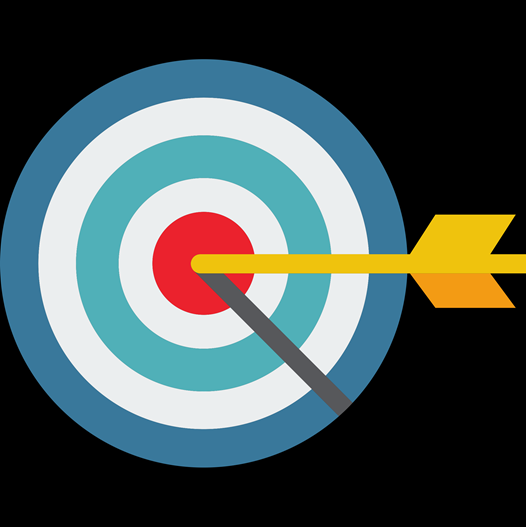 Verschillen in geaardheid
Filmpje   bronski beat (6 min)

Filmpje wat zijn de verschillen? (2 min)

Filmpje  genderdysforie - 7 minuten
Opdracht 1
Ga in groepjes van 4 het volgende bespreken:
Hoe kijk jij persoonlijk aan tegen transgenders / homoseksualiteit / travestie

Hoe ga je als hulpverlener om met:
- verschillen tussen jongens en meisjes
- geaardheden / voorkeuren

Zit hierin verschil? Heeft je eigen achtergrond (geloof, opvoeding) te maken met het vormen van jouw mening? 
Zou je je eigen mening los kunnen laten als professional?
Opdracht 2
Regel met de klas een gastspreken voor volgende week.
Diversiteitdebat of gastspreker
Les 7
Doelen
Je kunt je eigen mening respectvol verwoorden.
Je staat open voor de mening van een ander en toont hierin respect.
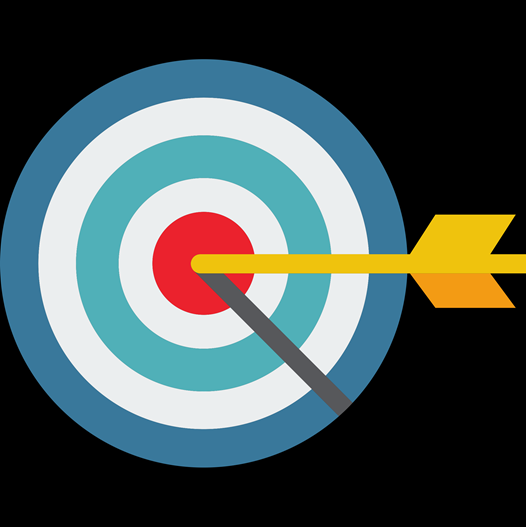 Opdracht debat
Vorm een tweetal.
Maak stellingen over dit onderwerp waarvan je weet/kunt bedenken dat hier verschillende meningen over zijn. Je krijgt hiervoor 15 minuten de tijd.

Voeren van een debat:
Stoelen in een kring. Debatleider leest een stelling voor en schrijft die op het bord. Hierover wordt gedebatteerd.
Spelregel:
WEES EN BLIJF RESPECTVOL. 
BEHANDEL EEN ANDER ZOALS JE ZELF BEHANDELD WILT WORDEN!
Nabespreken
Waarom liggen sommige onderwerpen zo gevoelig, of juist niet?
Hoe is het om een groep te leiden?
Waar moet je op letten?
Diversiteit 2quiz maken
Les 8
Lesdoelen
Je kunt de kennis verwoorden van wat je hebt geleerd in het lesblok diversiteit.
Maak gebruik van de theorie uit je boek. Zorg dat je die kent of iig bij je hebt voor de volgende opdracht ( theorie wordt getoetst in de periodetoets.
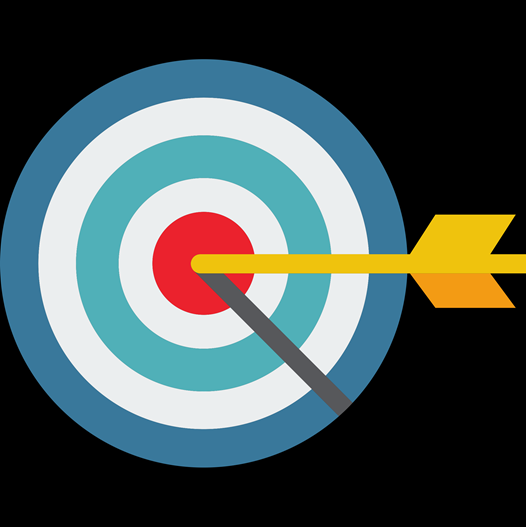 Opdracht: maak een quiz
Maak groepen van 4 personen
Maak minstens 4 vragen met meerkeuze antwoorden die gaan over de inhoud van de lessen diversiteit. Geef ook het goede antwoord aan. 
Maak het realistisch en zeker niet te makkelijk! 
2 studenten maken hier een Quiz van (vorm mag je zelf bedenken)
Volgende week QUIZ
Diversiteit 2quiz en afsluiting
Les 9
Wat heb je geleerd?
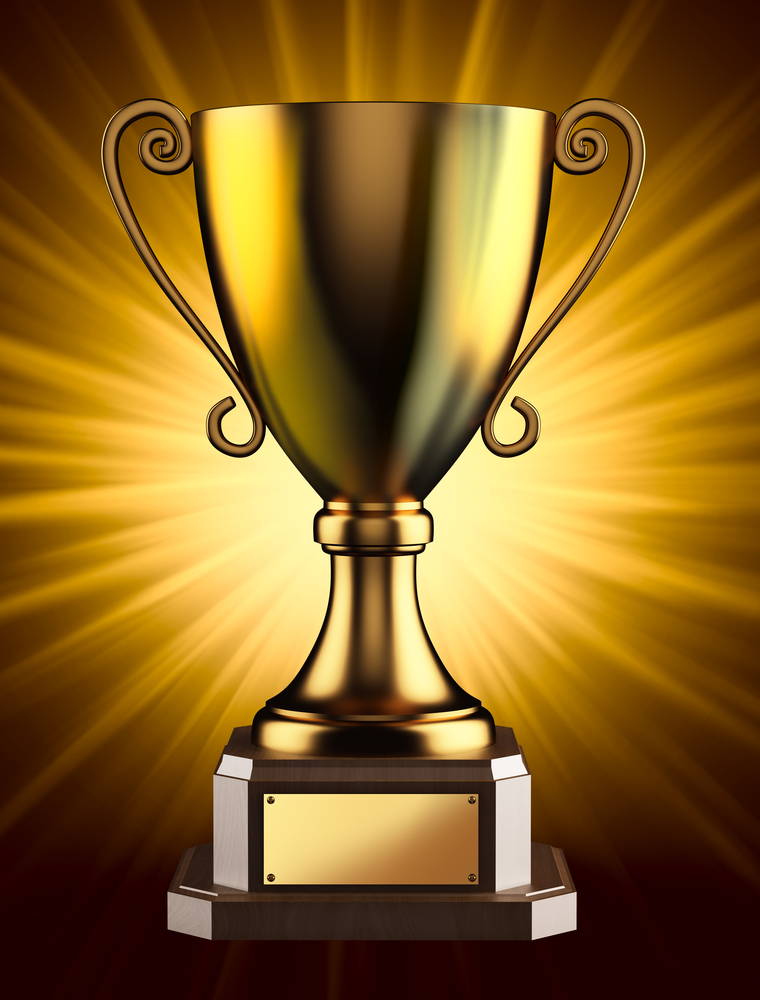 QUIZ door jullie zelf gemaakt


AND THE WINNER IS……..